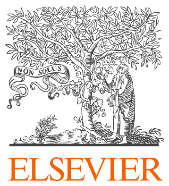 Atlas Award Ceremony, 26 September 2017
Consiglio Nazionale delle Ricerche
Sala Volterra
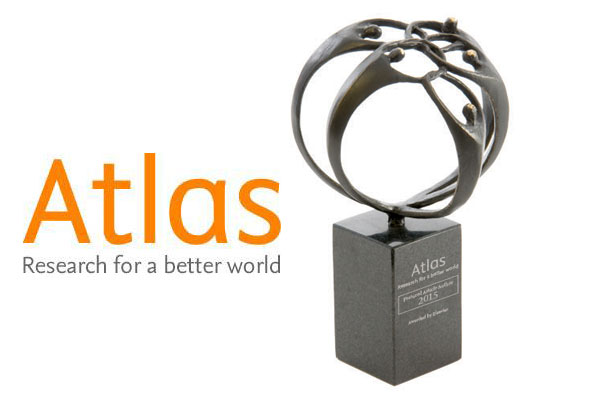 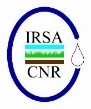 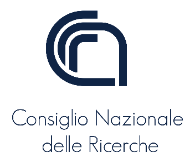 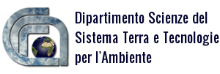 Atlas Award Winner April 2017: Ecological effects of antibiotics on natural ecosystems: A review (P. Grenni, V. Ancona, A. Barra Caracciolo)
Programme (starting from 10:30)
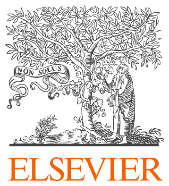 Atlas Award Ceremony, 26 September 2017
Consiglio Nazionale delle Ricerche
Sala Volterra
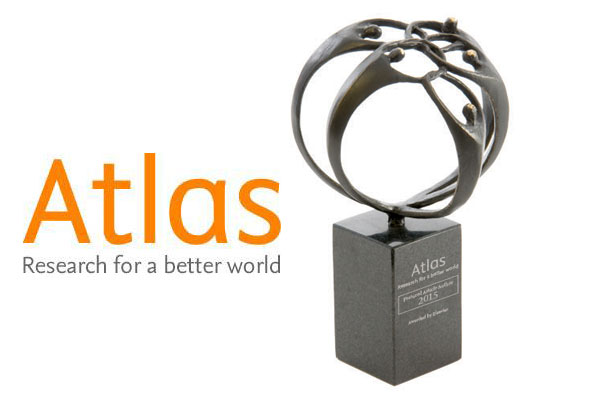 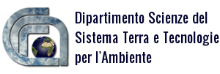 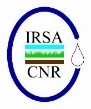 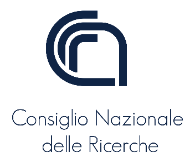 Atlas Award Winner April 2017: Ecological effects of antibiotics on natural ecosystems: A review (P. Grenni, V. Ancona, A. Barra Caracciolo)
Guests invited at the ceremony:
Giuseppe Assogna, SIFEIT President , Rome
Eleonora Beccaloni, Environment & Health Department, Istituto Superiore di Sanità, Rome
Salvatore Bianco, AKROS BioScience S.r.l. , Rome
Claudio Colaiacomo, Vice President, Academic Relations, Elsevier B.V.
Francesco De Tomasi, Past President, Society of Applied Pharmacological 
Fabrizio Galliccia, Italian Medicines Agency (AIFA)
Science, Milan 
Rosanna Grifa, Catholic University, Rome
Susanna Lupi, Ministry of Environment, Land and Sea
Michele Muccini, President of the Area della Ricerca RM1, Montelibretti
Pierluigi Navarra, Director of the Pharmacology Institute, Catholic University, Rome
Luisa Patrolecco, IRSA-CNR, Rome
Giacomo Pozzoli, Catholic  University, Rome
VIrginia Prada López, Atlas Program Manager, Elsevier
Eleonora Sanzi and Angelini, ACRAF, Centro Ricerche Angelini, Santa Palomba (Rome)
Vito Felice Uricchio, IRSA-CNR Director